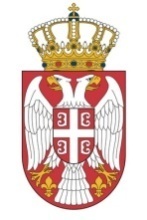 Република Србија 
Фискални савет
ОСТВАРЕЊЕ БУЏЕТА, ОЦЕНА МЕРА ВЛАДЕ И ПРЕДЛОГ ФИСКАЛНОГ САВЕТА ЗА СТАБИЛИЗАЦИЈУ ЈАВНИХ ФИНАНСИЈА
23. мај 2013. године
Стање јавних финансија је лоше
Дефицит у 2013. преко 5,5% БДП-а (уместо 3,6% БДП-а) 
Јавни дуг изнад 60% БДП-а: висок и растући
Наставиће да расте и у 2013. и у 2014. години
Криза јавног дуга је веома могућа
Потврђује се оцена Фискалног савета из марта да су фискални токови забрињавајући
2
Потребан хитан одговор
Оштре мере у 2013. години за смањивање дефицита – што пре ребаланс буџета
Са садашњим трендовима и дефицит од 4,5% БДП-а био би успех
Контрола пензија и плата у јавном сектору неопходна за смањивање дефицита у 2014. години
Одмах започети спровођење структурних реформи (пензијска реформа, смањење запослености у јавном сектору…)
Без тога ћемо врло брзо поново доћи у исту ситуацију
Аранжман са ММФ-ом
Неопходна гаранција инвеститорима да ће се прилагођавање и извршити
3
Раст дефицита у 2013. години
Основни разлог: јавни приходи подбацили у односу на план
Приходи мањи од плана за чак 80 млрд динара на републичком нивоу (око 90 млрд укупна држава)  
Мањи приходи од пореза на добит, акциза, ПДВ-а, пореза на доходак, непореских прихода 
Јавни расходи мањи проблем
Премда ће и они бити већи од плана за око 20 млрд динара
Држава у 2013. спроводи и неке иницијативе ван буџета (Железара, финансијски сектор, доцње…)
Повећавају јавни дуг исто као дефицит
4
Зашто су подбацили јавни приходи?
Најбитнији разлог – лоше планирање (55 млрд динара)
Нереално пројектовани приходи првенствено од пореза на добит и непореских прихода
Буџетско планирање мора да се унапреди 
Детаљније поделе категорија, већа транспарентност процеса 
Промена макроекономског окружења – снажно успоравање инфлације (до 20 млрд динара)
Утицала првенствено на мање приходе од ПДВ-а
Повећање пореских утаја (5 млрд динара)
Највише погођене акцизе на дуванске производе
5
Програм Владе не обезбеђује довољне уштеде
Влада предложила мере за смањење дефицита у 2013. за 1% БДП-а (на 4,5% БДП-а)
Измене стопе пореза на доходак и стопе доприноса
У начелу добра мера – повратак у равнотежу прихода локала и централне државе – али би било боље враћање на стари Закон
Смањење дискреционих расхода Министарстава
Мањи капитални расходи, неке субвенције (пољопривреда?), роба и услуге
Али проблем је већи – потребно веће прилагођавање
А неће се ни све предвиђене уштеде остварити
Максималан домет предложених мера 0,6-0,7% БДП-а
6
Прави одговор је ребаланс буџета
Дефицит буџета (укључујући и мере Владе) сада на нивоу од око 5,5% БДП-а
Захтева озбиљније мере
Све мање је времена до краја године за веће корекције дефицита 
=> Одмах потребан ребаланс са оштрим мерама штедње
Постизање дефицита од 4,5% БДП-а у 2013. био би успех
Подразумевао би додатне уштеде до краја године од преко 1% БДП-а 
Повећање плата и пензија у октобру било би фискално неодговорно
7
Циљни дефицит у 2014. од 3% БДП-а
То би значило знатно прилагођавање у 2014. години – преко 1,5% БДП-а 
Чак и са таквим дефицитом јавни дуг наставља да расте и у 2014. години – ризично
Проблем како постићи неопходно прилагођавање
Структурне реформе нису спроведене – нема озбиљнијих уштеда
Неопходна контрола плата и пензија и у 2014. години 
Још увек има економског оправдања: плате у јавном сектору за 30% веће него у приватном, а сигурност посла већа
Учешће плата у јавном сектору и пензија у БДП-у  највеће у Европи
8
Структурне реформе је потребно отпочети одмах    /1
Пензијска реформа (актуарски пенали, подизање старосне границе за жене)
Актуарски пенали усвојени Фискалном стратегијом, али се не спроводе
Смањење броја запослених у јавном сектору
Нема отпуштања док траје криза?
Реформа система субвенција
Ресавица, плаћања по новозапосленом, плаћања по хектару…
Реформа државних  и друштвених предузећа
Побољшање наплате пореза и сива економија…
9
Структурне реформе је потребно отпочети одмах    /2
Реформе политички непопуларне (отпуштања, умањење одређених права)…
…А своје ефекте имају тек у средњем року
Али ако се не спроведу одмах, за годину дана ћемо бити поново у истој ситуацији
Да су отпочеле од октобра 2012, са мање неизвесности бисмо ушли у 2014. годину
Да ли ћемо онда поново ићи на замрзавање пензија и зарада и/или повећање пореза?
10
Јавни дуг у порасту
Од почетка године јавни дуг порастао за преко 1,5 млрд евра – са око18 млрд евра, на око19,5 млрд евра
До краја године ће премашити и 20 млрд евра
На крају априла износио преко 60% БДП-а 
У јавности се излазило са мањим проценама, али без локалне самоуправе, са БДП-ом који тек треба да се оствари 
Учешће дуга у БДП-у би било и још веће да динар од јесени није снажно ојачао у односу на евро – лако се може преокренути
Све док је дефицит висок – нема смањења јавног дуга
Потребан средњорочни план смањења дефицита да би се избегла криза
Аранжман са ММФ-ом додатна гаранција кредибилитета
11
Пројекција кретања јавног дуга
12
Јавни расходи у 2013.
За сада извршење према предвиђеној динамици...
добро је што се уочавају уштеде за робу и услуге

... али ће се на крају године показати пробијање формалног, а нарочито стварног нивоа расхода:

Расходи који повећавају јавни дуг али не и дефицит (Железара, Фонд за заштиту животне средине, докапитализација банака, доцње)
Ефектуирање ризика које смо раније уочили (субвенције у пољопривреди, могуће и социјална помоћ и камате)
[Speaker Notes: о]
Јавни расходи у 2013. 	/2
Могући нови (небуџетирани) расходи: социјална помоћ због цене енергената, реиндустријализација, РТС
Лоше буџетирани капитални расходи, због чега стварни расходи пробијају буџетиране расходе независно од свих других ризика
Нове мере штедње: нетранспарентне, неоствариве (субвенције у пољопривреди), само одлагање за следећу годину
Стари проблеми: непознате доцње, зараде планиране и извршавају се изнад законске индексације
14
Оцене пореских закона
Позитивно оцењујемо измене пореза на доходак и доприноса за социјално осигурање

Кључни аспект је елиминисање фискалне неравнотеже између централног и локалних нивоа власти

Такође се унапређује пореска правичност, да обвезници плаћају порез у складу са економском снагом
Уједначавање пореских стопа на различите облике прихода од имовине
Укидање паушалног опорезивања за високо образоване професије попут адвоката или књиговођа
Фискална (не)равнотежа између централног и локалних нивоа власти
Оригинални СКГО Закон из 2007. године
107 млрд пореза на зараде и трансфера припада локалу
Тренутни Закон из 2011. године
137 млрд пореза на зараде и трансфера припада локалу
  - 5 млрд укидање квази-фискалних намета
 - 20 млрд смањење пореза на зараде са 12 на 10%
= 112 млрд нето средстава припада локалу

Неравнотеже између појединачних локалних самоуправа је потребно додатно анализирати
Оцене пореских закона
Позитивно оцењујемо измене пореза на имовину који би требало да буде кључни локални приход 
Реалније вредновање имовине физичких лица
Идентичан третман правних и физичких лица
Активирање запостављеног пореза на земљиште

Негативно оцењујемо измене пореза на добит
Наставак негативне праксе пореских олакшица које умањују буџетске приходе без ефеката на повећање конкурентности или привлачење страних инвестиција